5.b razred OŠ Pećine
Nakon prezentacije o „Tiboru“ i susreta s članom Udruge slijepih mi učenici 5.b razreda zaključujemo:

U našem gradu moglo bi se napraviti mnogo više poput
	- rukohvata na stepenicama
	- rampi na stepenicama
	- uvesti mnogo više brajice pisma za slijepe kako bi slijepi znali gdje se nalaze
	- napraviti mnogo više taktilnih staza poput naše staze u školi
	- postaviti mnogo više zvučnih semafora

Mi mislimo kako bi bilo lijepo da u našem gradu postoje parkovi prilagođeni djeci oštećena vida, sluha i djeci u kolicima...
Bilo bi lijepo kada bi u svaku školu moglo ući dijete u kolicima ili dijete oštećena vida
I na kraju, svako bi dijete trebalo imati jednake mogućnosti
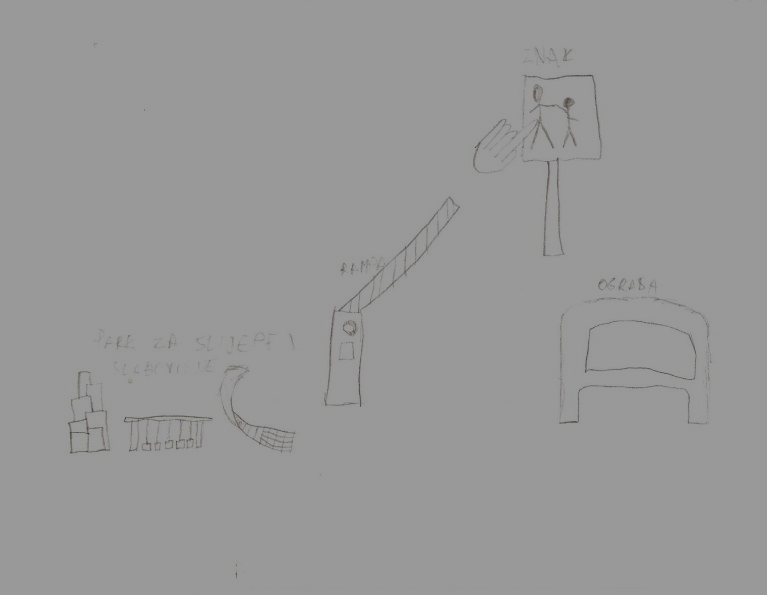 7. razred OŠ Pećine
Nakon predavanja u Knjižnici za djecu s oštećenjem vida u našoj školi, mi učenici sedmog razreda primijetili smo da u našem gradu ima još mnogo stvari koje bi trebalo prilagoditi osobama s invaliditetom. 
Istina je da postoje mjesta u gradu koja jesu prilagođena poput sljedećih:

- taktilna mapa u Tower centru za slijepe osobe
- zvučni semafori za slijepe na nekim križanjima
- spušteni pločnici za osobe u invalidskim kolicima
- žuti stupići na autobusnoj stanici u blizini naše škole
- taktilna staza za slijepe u hodniku naše škole

Ipak, postoji još mnogo toga što bi se moglo učiniti da olakšamo osobama s invaliditetom  kretanje po našim gradom.

Potrebno je mnogo više rampi na brojnim stepenicama po kojima je naš grad poznat.
Potrebno je još mnogo zvučnih semafora i taktilnih staza za slijepe osobe.

Također i mnogo više brajičnih natpisa.
Potrebno je da svi autobusi budu niskopodni za kolica i da imaju zvučnik iz kojeg bi slijepa osoba mogla čuti broj autobusa.

Potrebno je izrađivati makete grada i poznatih građevina u gradu.
Potrebno je da sve ustanove kao bolnice, škole, knjižnice budu s rampama i brajičnim natpisima.
Mi mislimo da smo svi jednaki bez obzira na oštećenja i zato svi moramo imati jednake mogućnosti.